Lundi 27 avril SEANCE 1 CM2
Calcul mental
Multiplier par 5
5 x 26
[Speaker Notes: Partage équitable  - autant chacun]
26
5 x 26
5 x 26
5
[Speaker Notes: Partage équitable  - autant chacun]
26
5 x 26
5 x 26
5
5
5 x 26
[Speaker Notes: Partage équitable  - autant chacun]
26
5 x 26
10 x 26
10
[Speaker Notes: Partage équitable  - autant chacun]
26
5 x 26
la moitié de 10 x 26
10 x 26
10
[Speaker Notes: Partage équitable  - autant chacun]
26
5 x 26
la moitié de 10 x 26
10 x 26
10
À RETENIR
Pour multiplier un nombre par 5, on peut le multiplier par 10 et prendre la moitié du résultat.
[Speaker Notes: Partage équitable  - autant chacun]
Multiplier par 5
Calcule  5 x 82
410
Multiplier par 5
Calcule  5 x 2,8
14
Multiplier par 5
Calcule  5 x 12,6
63
Multiplier par 5
Calcule  5 x 2,42
12,1
Multiplier par 5
Calcule  5 x 21,4
107
Les tables de multiplication
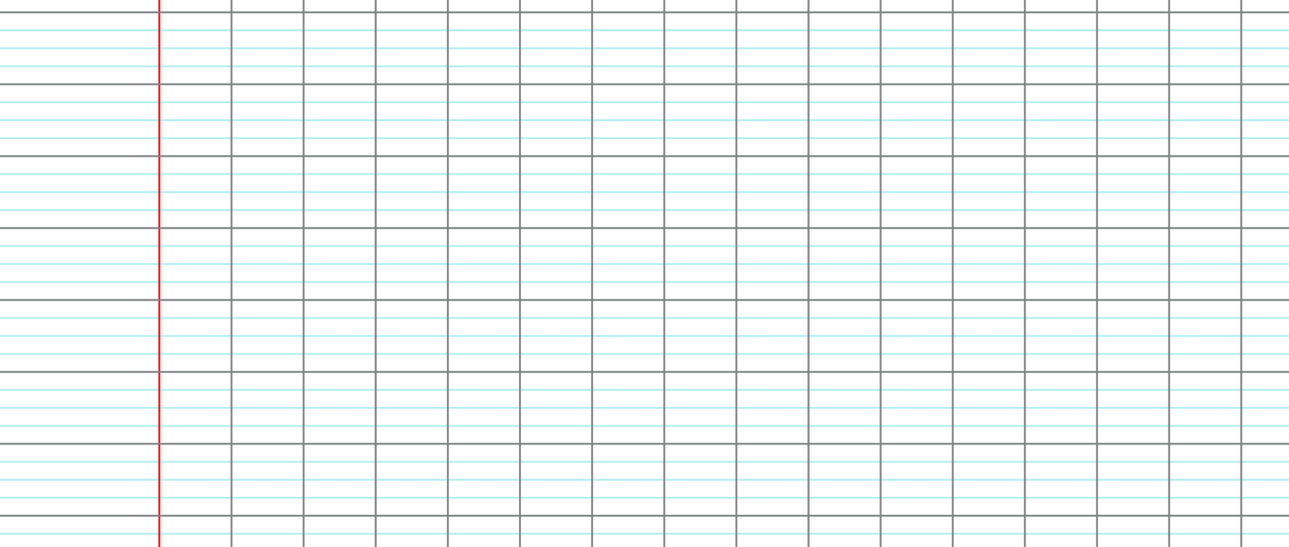 f.
a.
g.
b.
c.
h.
i.
d.
e.
j.
Les tables de multiplication
6 × 8  = …	f.   	7 × …  =  49
3 × …  =  27	g.  	5 × 6  =  …
9 × 4  =  … 	h. 	8 × …  =  16
7 × 9  =  … 	i.   	9 × 9  =  …
… × 10  =  50	j.   	8 × 4  =  …
Les tables de multiplication
6 × 8 = …
3 × … = 27 
9 × 4  = … 
7 × 9  = …
… × 10 = 50
7 × ... = 49
5 × 6 = …
8 × … = 16
9 × 9 = …
8 × 4 = …
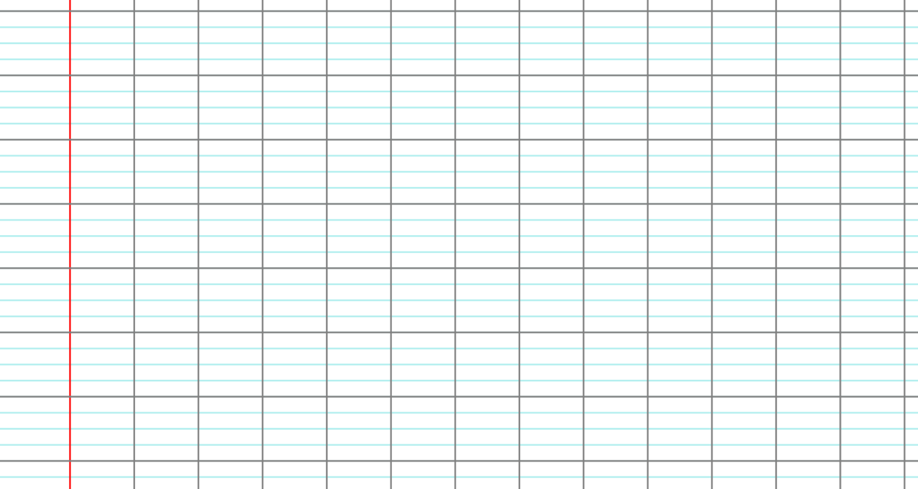 f.
a.
g.
b.
c.
h.
i.
d.
e.
j.
Nombres
Les fractions
Les fractions décimales
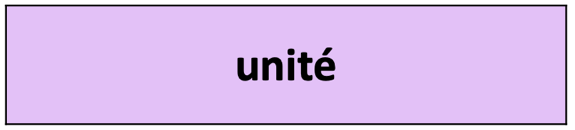 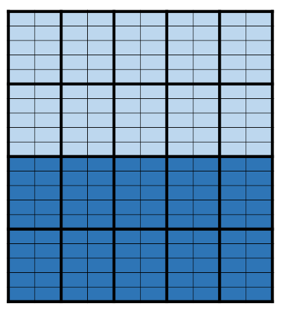 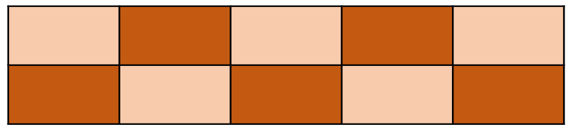 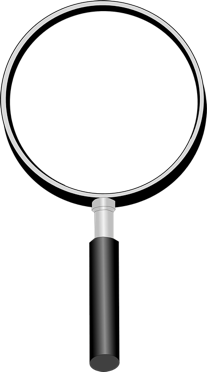 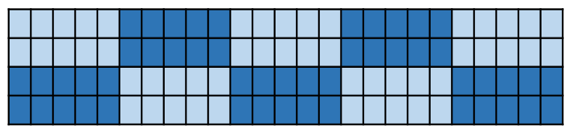 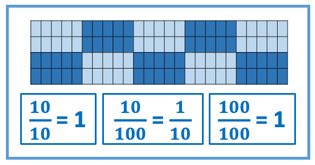 Les fractions décimales
A    B   		     					     C       D
1
0
2
4
3
1 unité
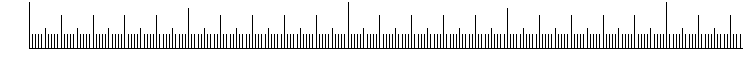 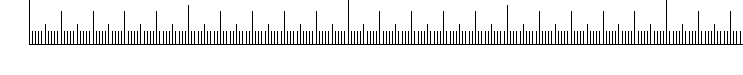 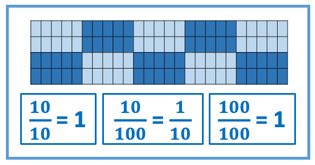 Les fractions décimales
A    B   		     					     C       D
1
0
2
4
3
1 unité
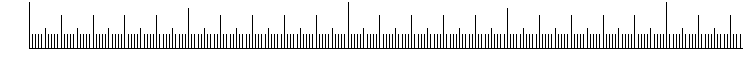 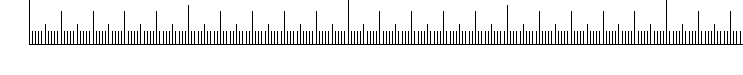 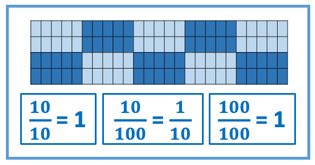 Les fractions décimales
A           B   C             D
1
0
2
4
3
1 unité
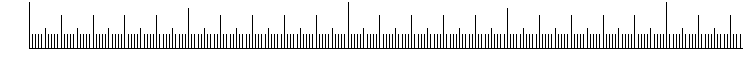 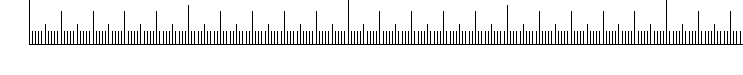 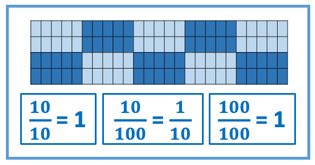 Les fractions décimales
A           B   C             D
1
0
2
4
3
1 unité
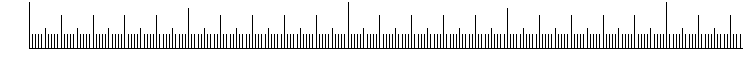 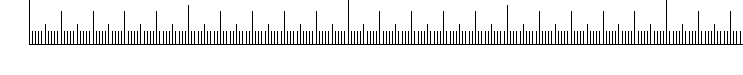 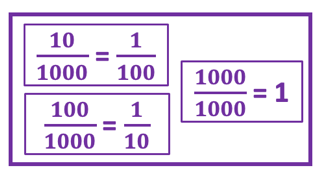 Les fractions décimales
A    B   		     					     C       D
1
0
2
4
3
1 unité
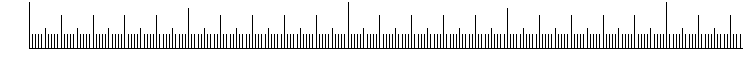 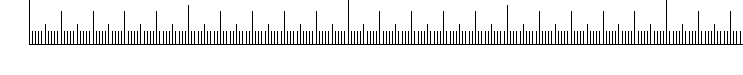 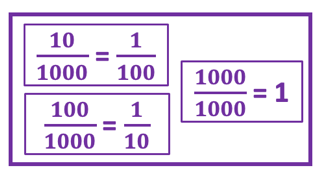 Les fractions décimales
A    B   		     					     C       D
1
0
2
4
3
1 unité
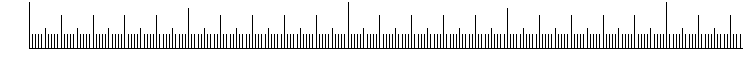 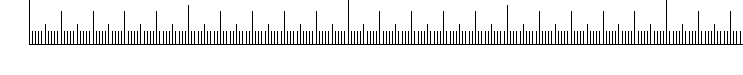 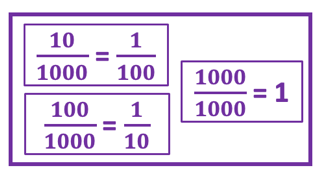 Les fractions décimales
A         B                   C		 D
1
0
2
4
3
1 unité
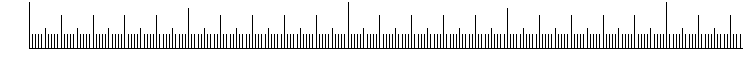 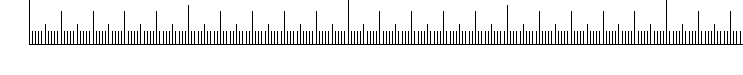 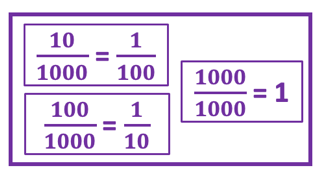 Les fractions décimales
A         B                   C		 D
1
0
2
4
3
1 unité
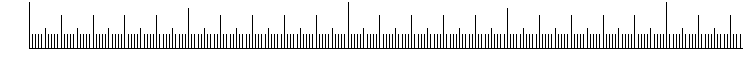 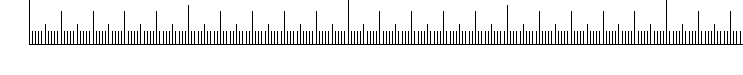 Les fractions
0
2
3
1
4
5
6
7
Les fractions
0
2
3
1
4
5
6
7
Les fractions
0
2
3
1
4
5
6
7
Les fractions
0
2
3
1
4
5
6
7
Les fractions
0
2
3
1
4
5
6
7
Les fractions
0
2
3
1
4
5
6
7
Situation pour plus tard
Problèmes
Correction du problème donné
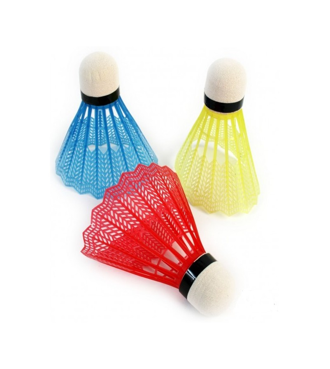 Il y a 8 volants de badminton dans une boîte.
Un commerçant a commandé 256 boîtes.
Combien de volants a-t-il commandés ?
Correction du problème donné
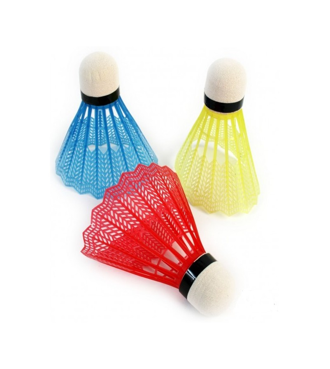 Il y a 8 volants de badminton dans une boîte.
Un commerçant a commandé 256 boîtes.
Combien de volants a-t-il commandés ?
total de volants
?
256 boites
quantité de
volants par boite
Correction du problème donné
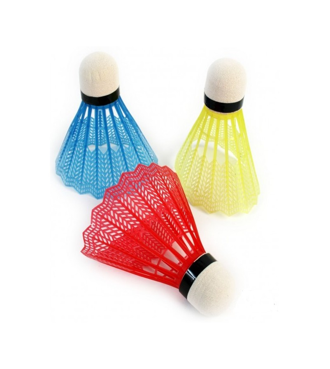 Il y a 8 volants de badminton dans une boîte.
Un commerçant a commandé 256 boîtes.
Combien de volants a-t-il commandés ?
total de volants
?
8 x 256
256 boites
quantité de
volants par boite
Correction du problème donné
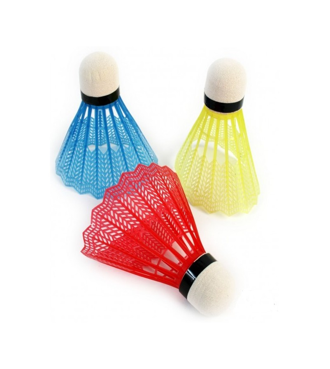 Il y a 8 volants de badminton dans une boîte.
Un commerçant a commandé 256 boîtes.
Combien de volants a-t-il commandés ?
total de volants
?
8 x 256
= (8 x 200) + (8 x 50) + (8 x 6)
= 1600 + 400 + 48
= 2000 + 48
=  2048
256 boites
quantité de
volants par boite
Correction du problème donné
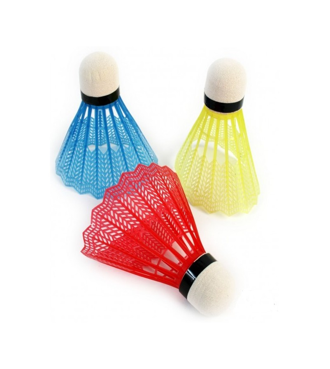 Il y a 8 volants de badminton dans une boîte.
Un commerçant a commandé 256 boîtes.
Combien de volants a-t-il commandés ?
total de volants
?
8 x 256
= (8 x 200) + (8 x 50) + (8 x 6)
= 1600 + 400 + 48
= 2000 + 48
=  2048
256 boites
quantité de
volants par boite
Il a commandé 2048 volants.
Le quiz du jour
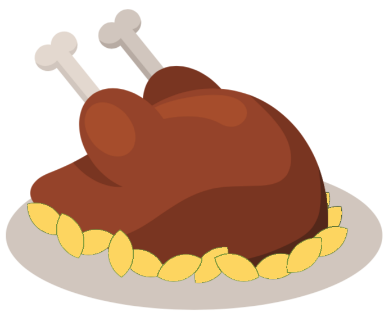 J’achète un poulet rôti de 1,872 kg à 10,89 euros le kg.
Combien vais-je payer?
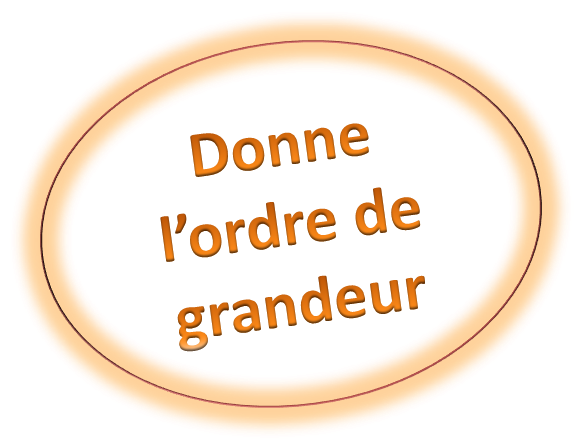 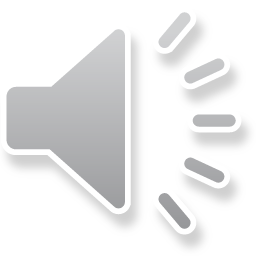 [Speaker Notes: 72]
Le quiz du jour
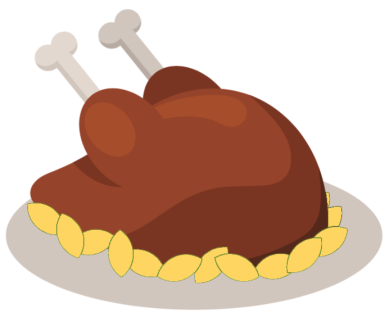 J’achète un poulet rôti de 1,872 kg à 10,89 euros le kg.
Combien vais-je payer?
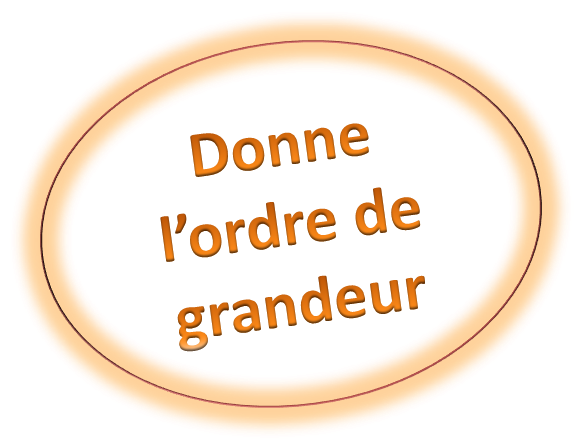 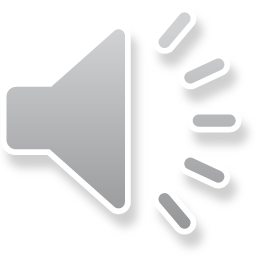 [Speaker Notes: 72]
Le quiz du jour
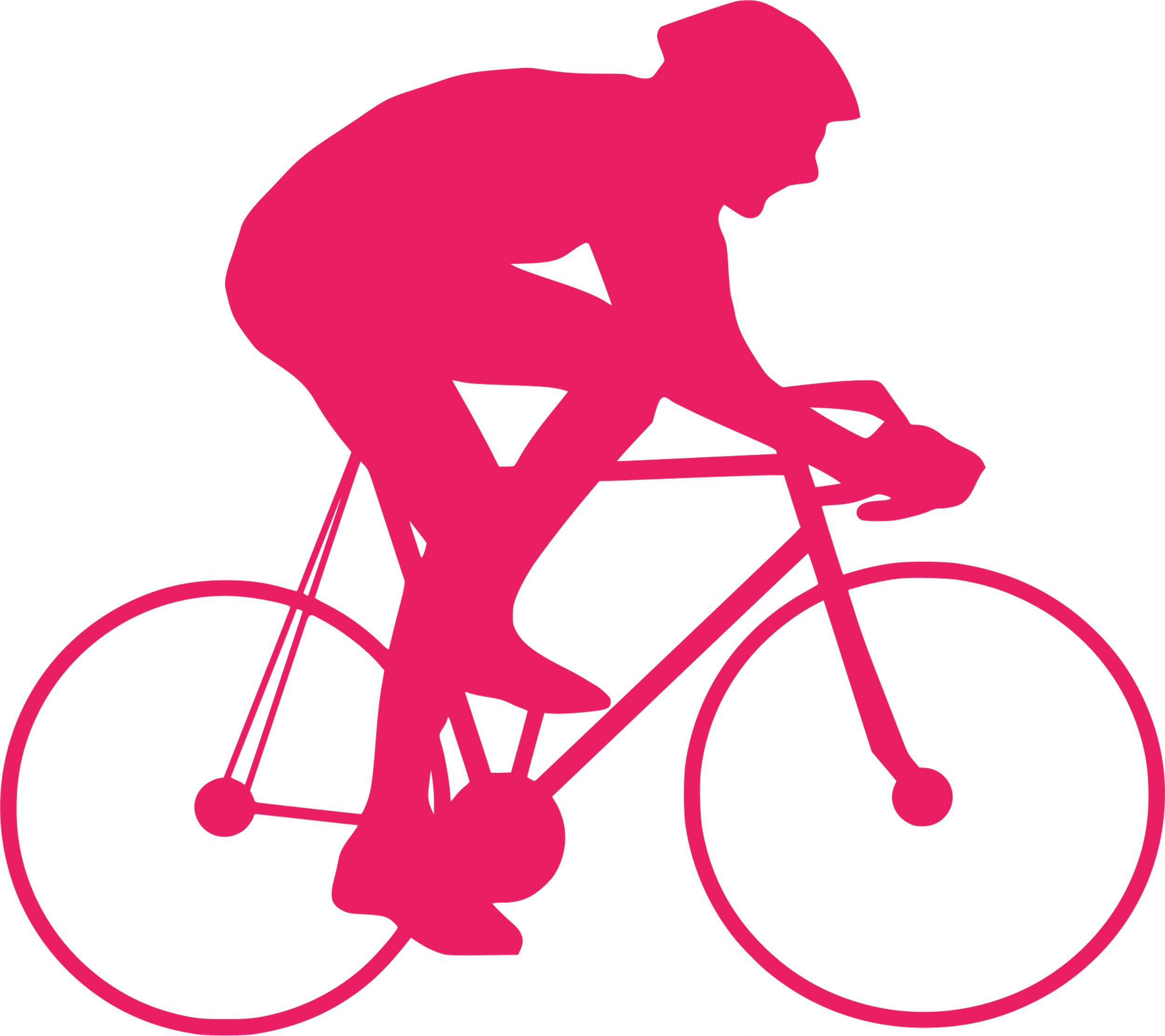 Quelle est la distance parcourue sur ces 5 jours ?
Donne l’ordre de grandeur
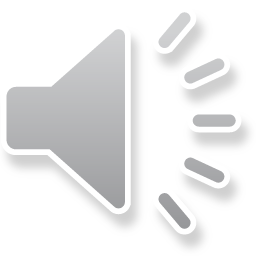 [Speaker Notes: 72]
Le quiz du jour
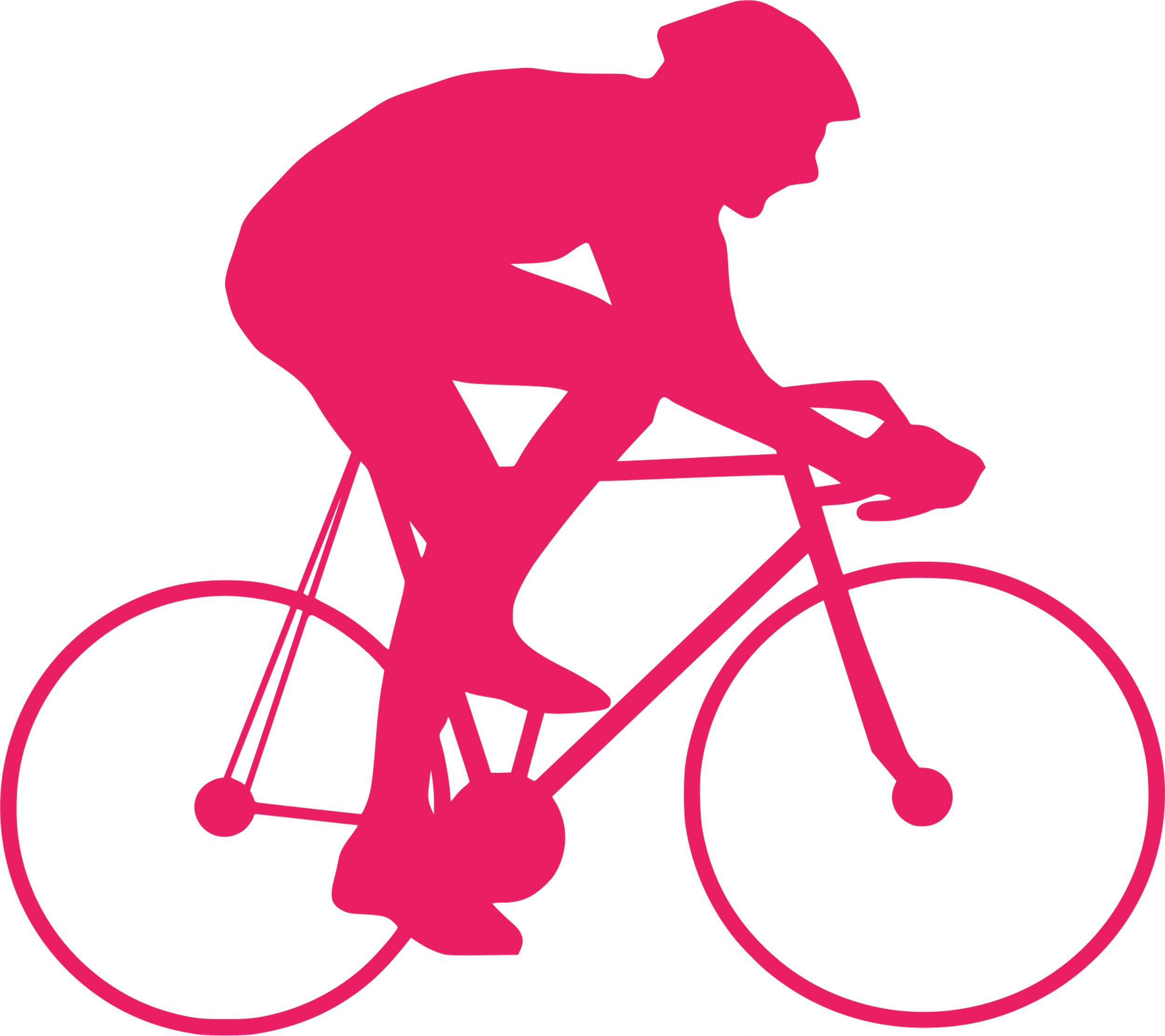 Quelle est la distance parcourue sur ces 5 jours ?
Donne l’ordre de grandeur
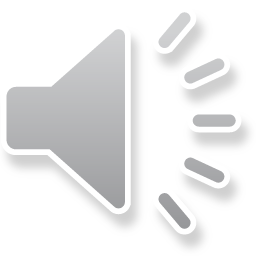 [Speaker Notes: 72]
Le quiz du jour
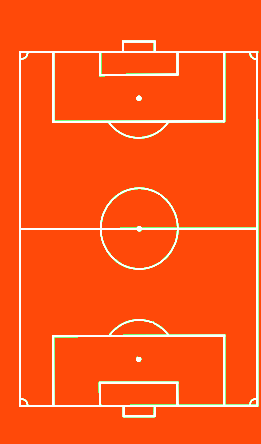 Un terrain de football mesure 105 m de longueur
et 68 m de largeur. Quelle est sa surface?
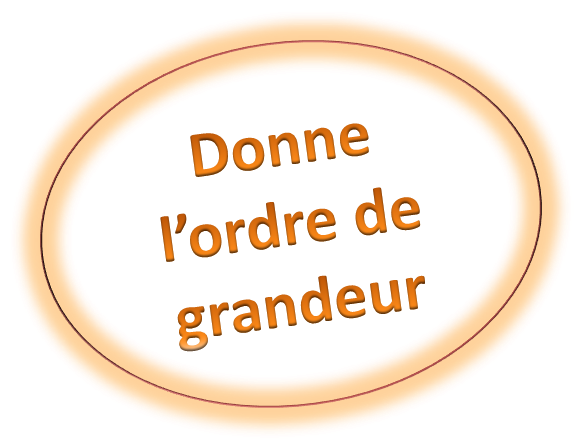 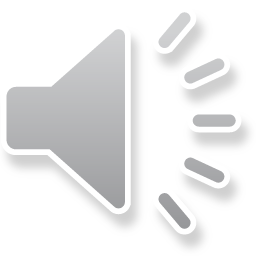 [Speaker Notes: 72]
Le quiz du jour
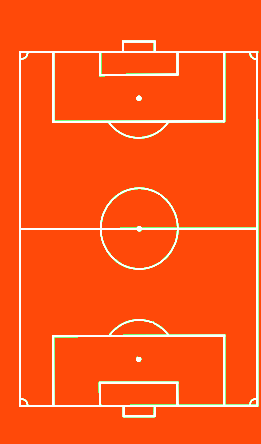 Un terrain de football mesure 105 m de longueur
et 68 m de largeur. Quelle est sa surface?
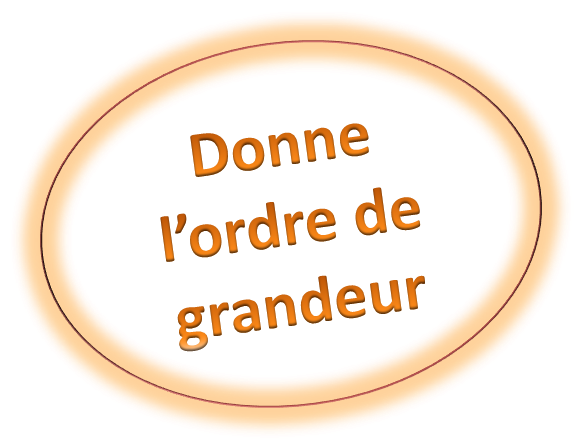 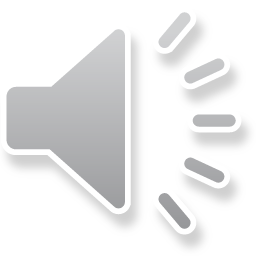 [Speaker Notes: 72]
Le quiz du jour
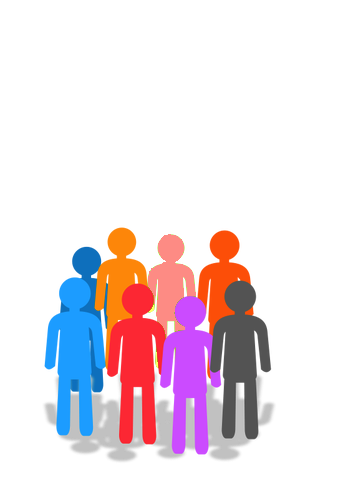 La population française compte 66,99 millions d’habitants.
47,9 millions d’habitants vivent en zone urbaine.
Combien d’habitants ne sont pas en zone urbaine ?
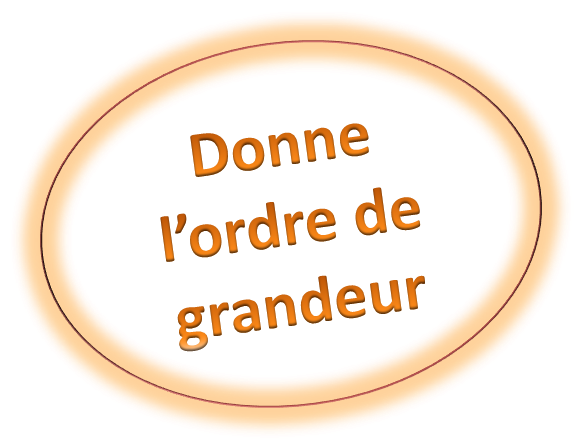 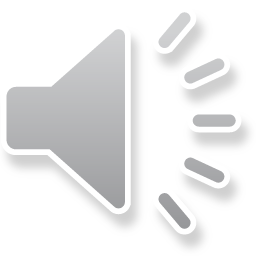 [Speaker Notes: 72]
Le quiz du jour
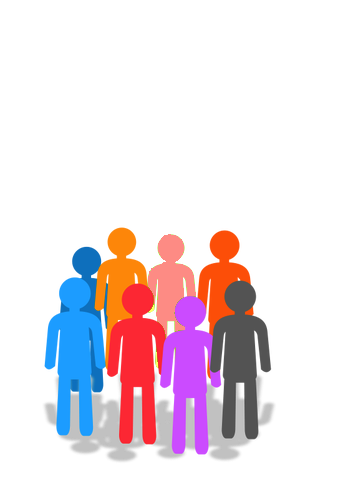 La population française compte 66,99 millions d’habitants.
47,9 millions d’habitants vivent en zone urbaine.
Combien d’habitants ne sont pas en zone urbaine ?
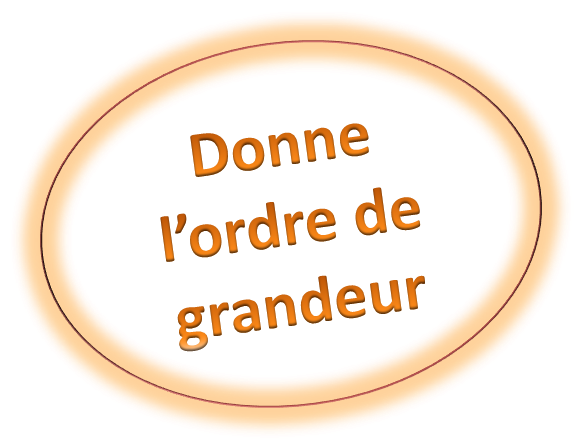 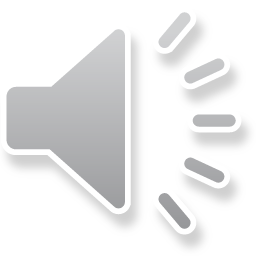 [Speaker Notes: 72]